Мавзу-2. Назарий дарс 
Гидротехника иншоотининг хавфсизлик мезонлари. Гидротехника иншоотлар хавфсизлик мезонлари кўрсатгичларини аниқлаш.
Гидротехника иншоотлари  хавфсизлик  мезонларини  аниқлаш  услублари барча  синфдаги  сув хўжалиги  объектларини  лойиҳалаш,  қуриш, эксплуатацияга  қабул  қилиш ва  эксплуатация қилиш даврида  қўллаш учун  мажбурийдир ва  у қуйидагиларни ўз ичига  олади
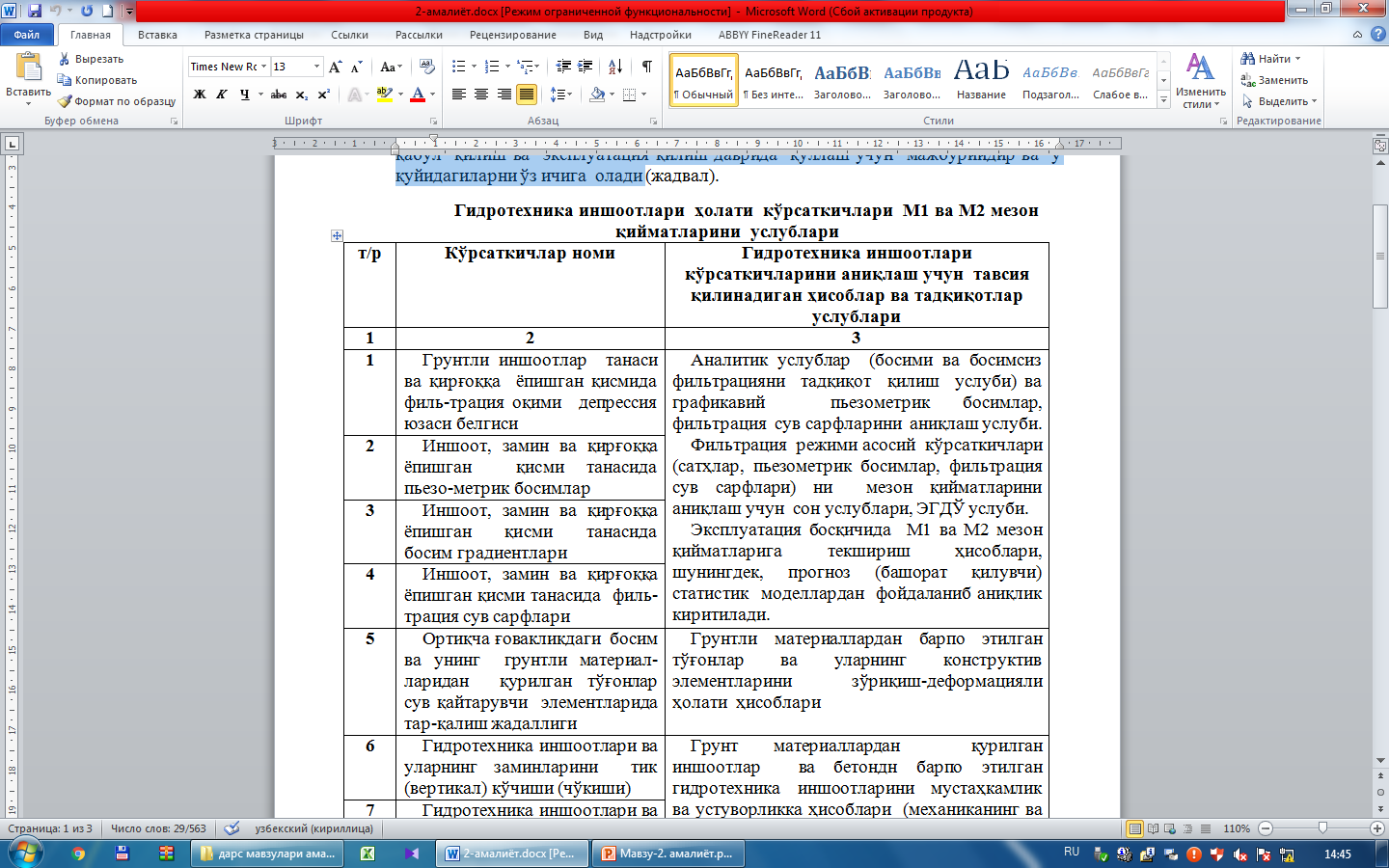 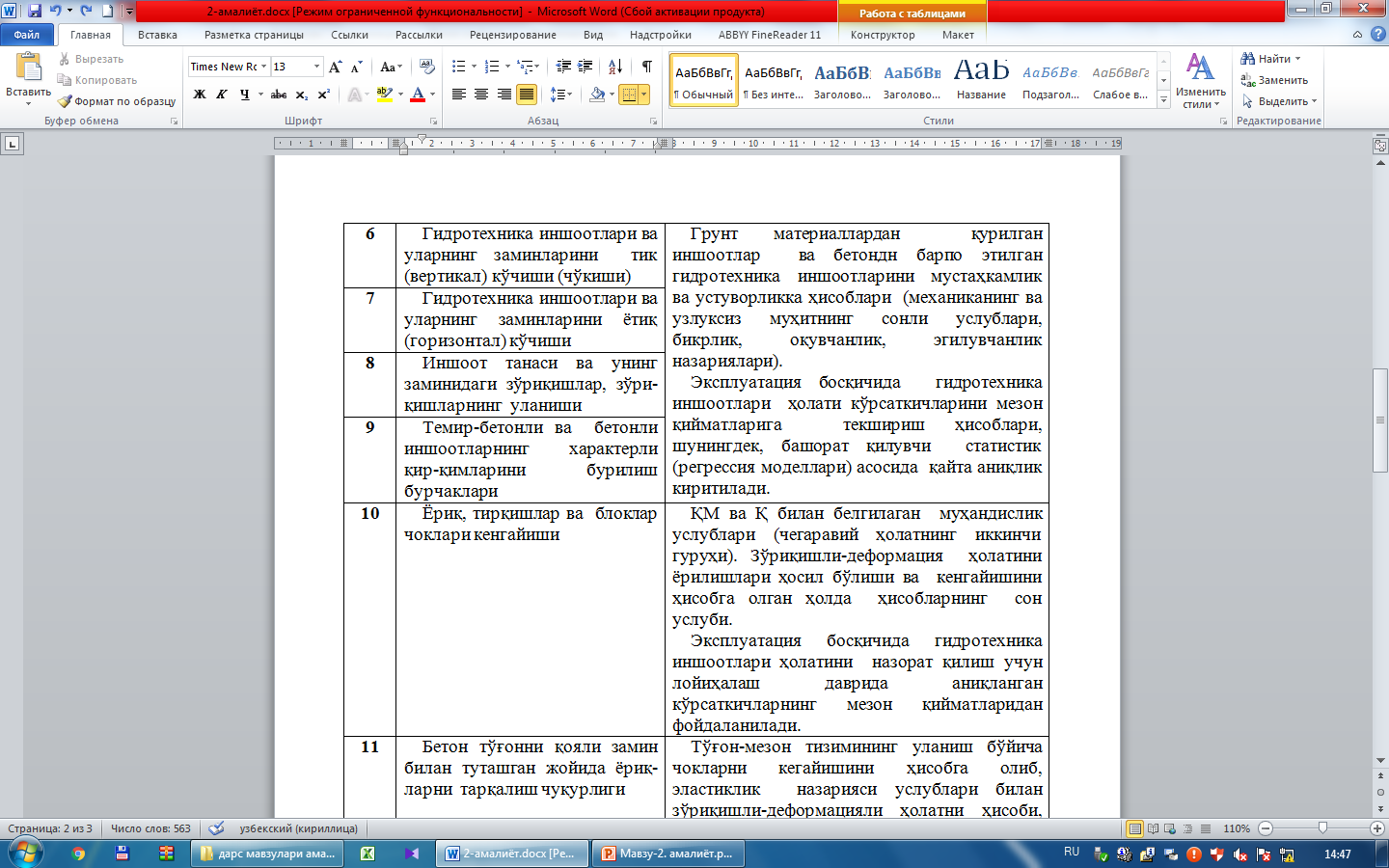 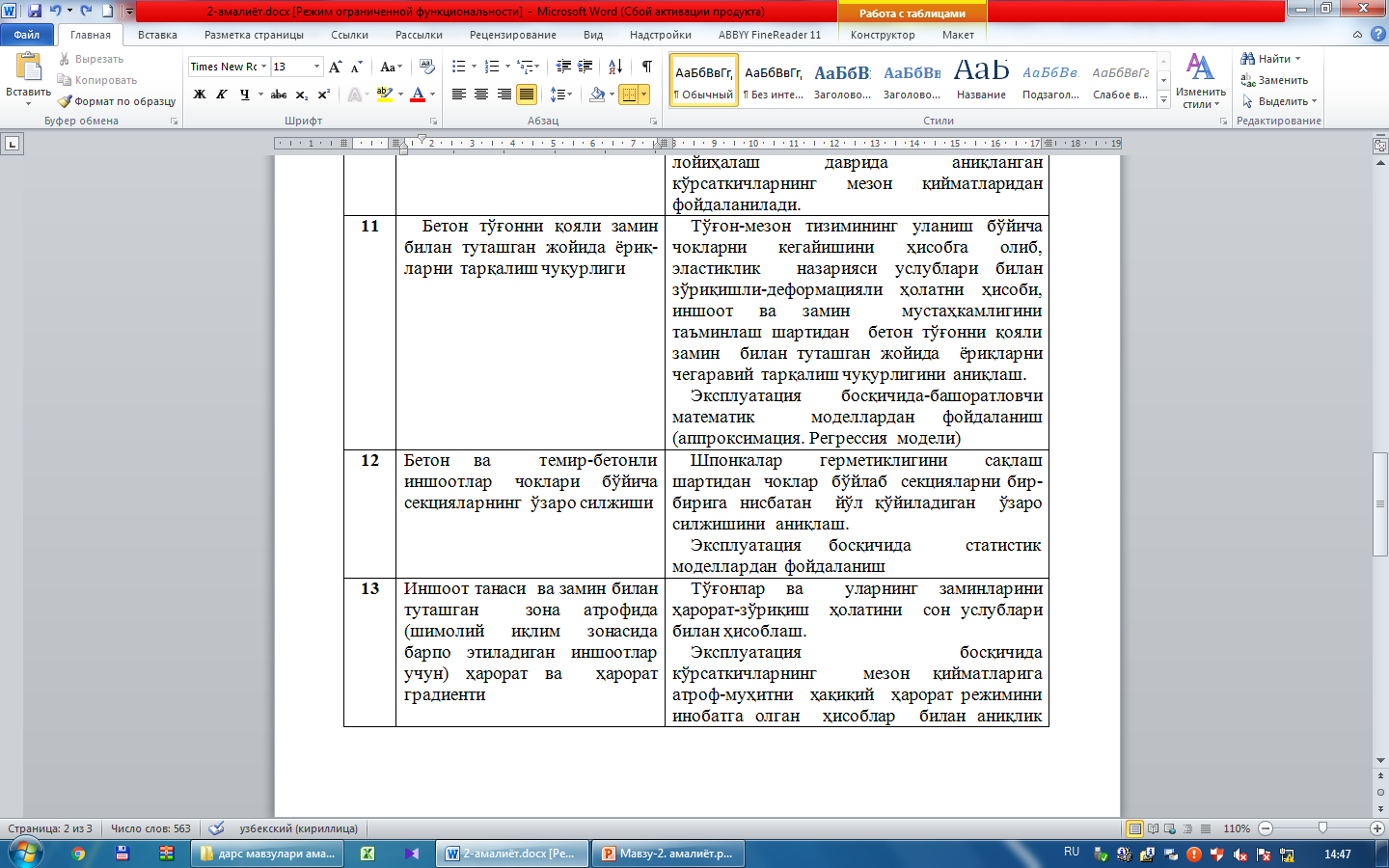 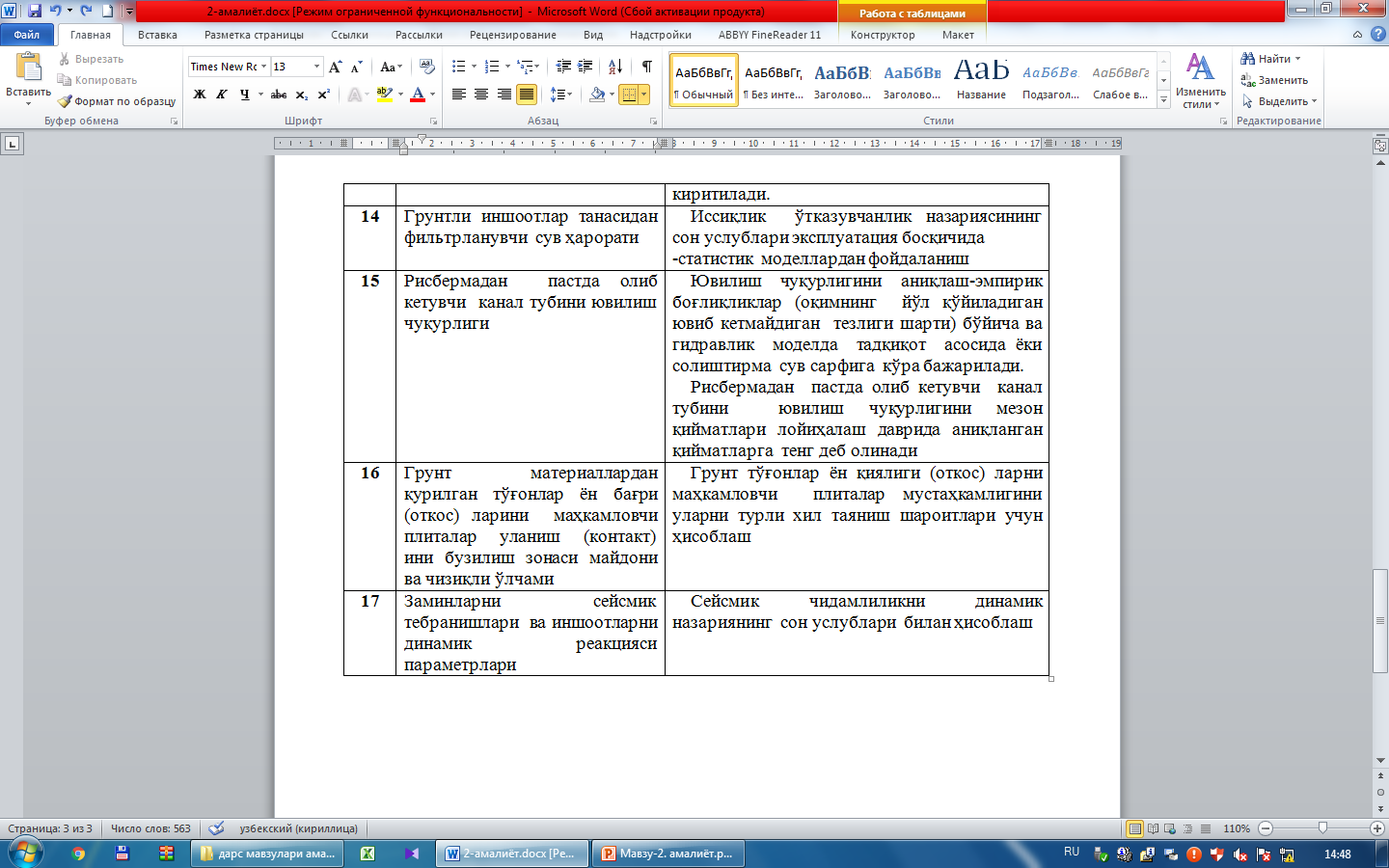 ЭЪТИБОРИНГИЗ 
УЧУН РАҲМАТ